Голоса народного творчества и природы в опере Николая Андреевича Римского-Корсакова «Снегурочка».
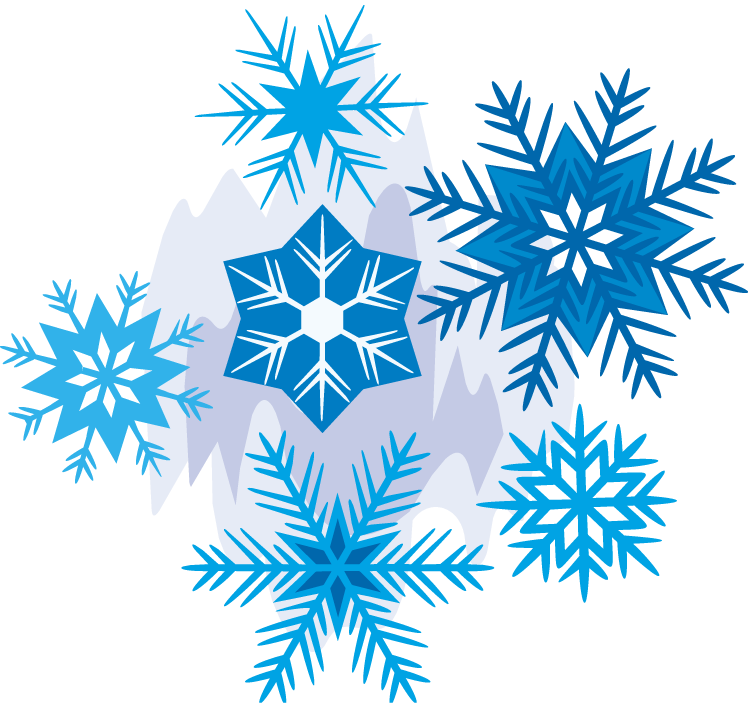 Цель:
1. Ознакомить детей с музыкальным произведением Н.А. Римского-Корсакова оперой «Снегурочка»
Задачи:
Привить бережное отношение к культурным традициям народа. 
Побудить интерес  к музыкальному произведению Римского-Корсакова опере «Снегурочка».
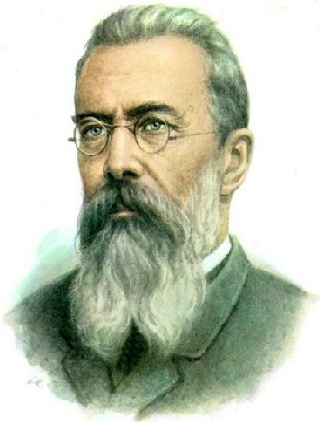 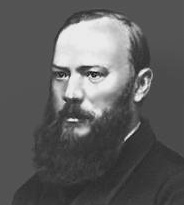 Николай Андреевич Римский-Корсаков
Александр Николаевич 
Островский
А.Н. Островский создал пьесу «Снегурочка» по мотивам устного народного творчества, в котором отражены быт и труд русского народа. Сказка является отражением самой действительности, созданной в художественных образах
Берендеев посад
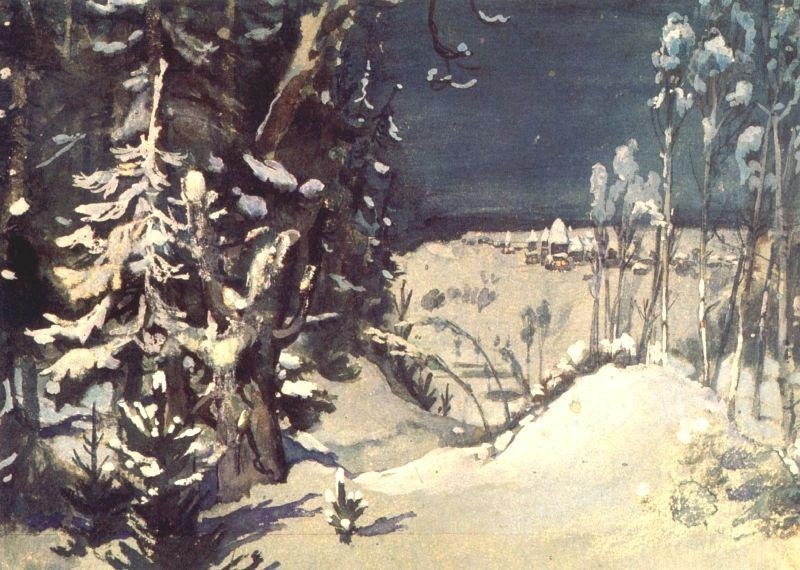 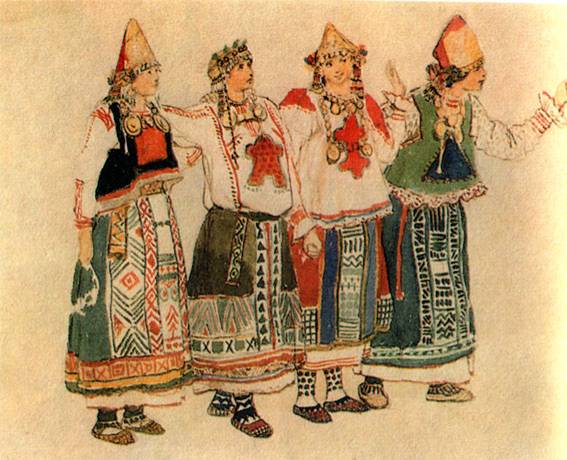 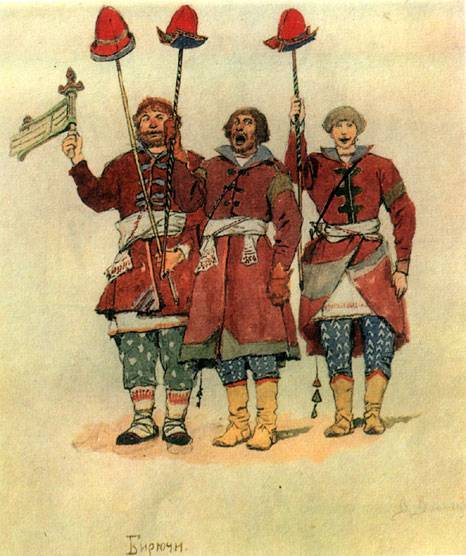 Берендейки
Бирючи
Пьеса «Снегурочка» имеет подзаголовок «весенняя сказка» . В ней участвуют герои, которые знакомы нам по многим сказкам, легендам и преданиям. Среди них — Снегурочка, ее родители, Мороз и Весна, Леший.
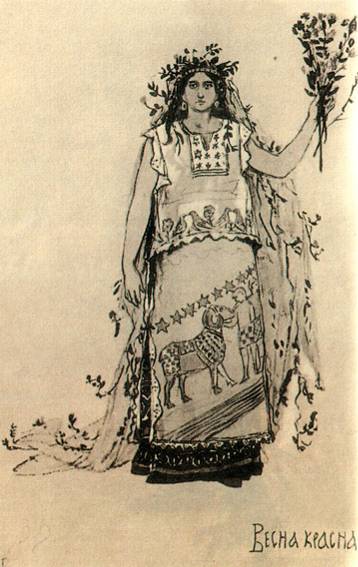 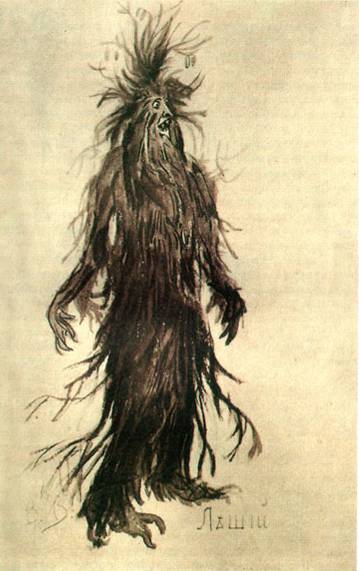 Леший
Весна
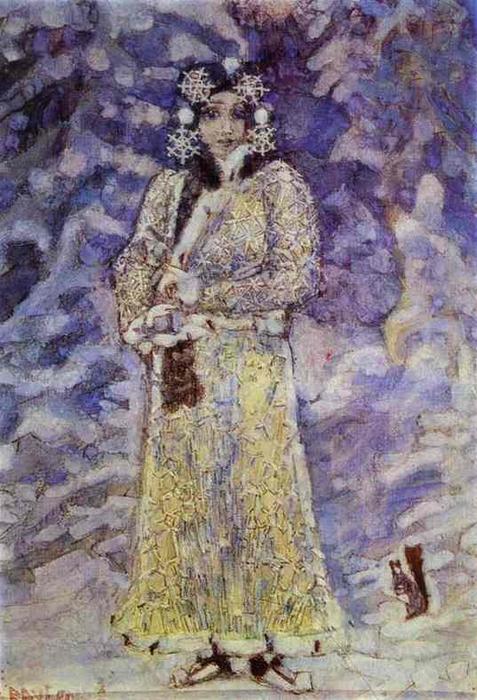 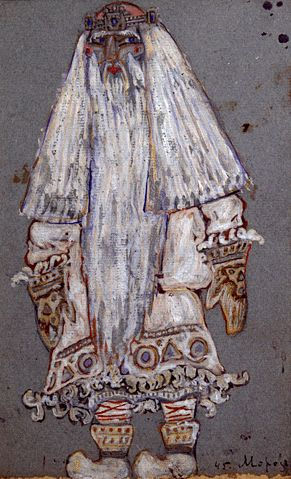 Снегурочка
Мороз
Н.А. Римский-Корсаков в опере «Снегурочка» воспел жизнь народа, живущего в согласии с природой, показал богатство народных обычаев  и обрядов, без которых картина сказочной Руси не была столь красочной.
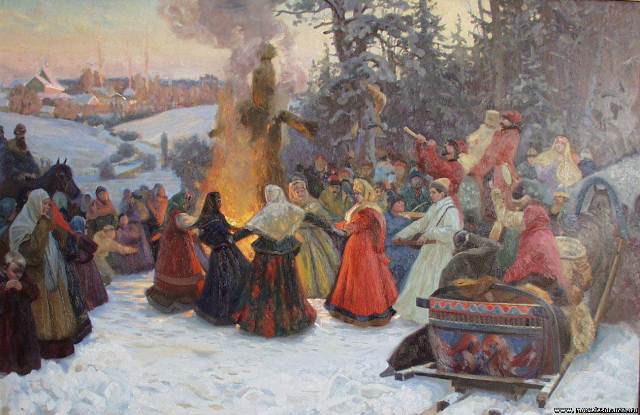 МАСЛЕНИЦА –ПРОВОДЫ РУССКОЙ ЗИМЫ
Обрисовывая фантастические персонажи, Римский-Корсаков опирается главным образом на инструментальные возможности оркестра. А у его представителей реального мира мелодика носит вокальный, песенный характер. Все действующие лица имеют свои постоянные темы-характеристики, которые сопровождают героев на протяжении всей оперы. Даже картины природы (птицы, светлячки, кусты, деревья) имеют свои темы. Они одушевлены и очеловечены.
Ария Снегурочки
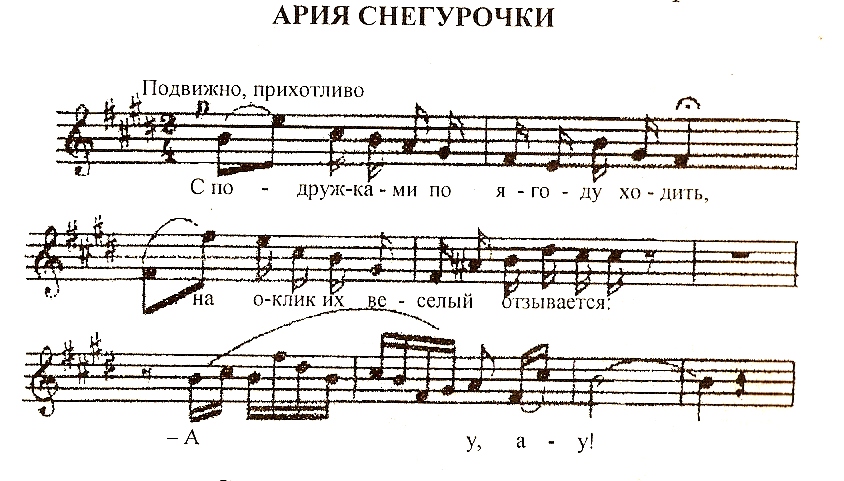 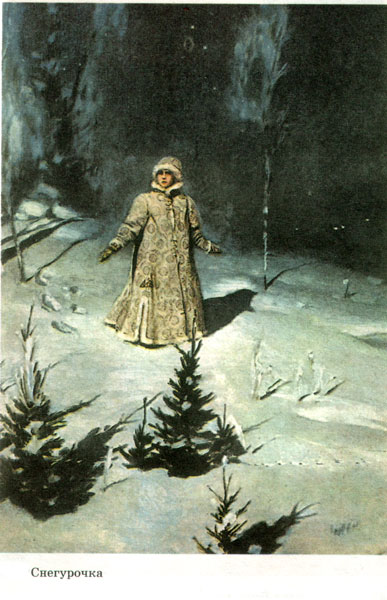 С помощью 
музыкального инструмента флейта
композитор помогает 
нам почувствовать, что 
Снегурочка лишена 
человеческого тепла
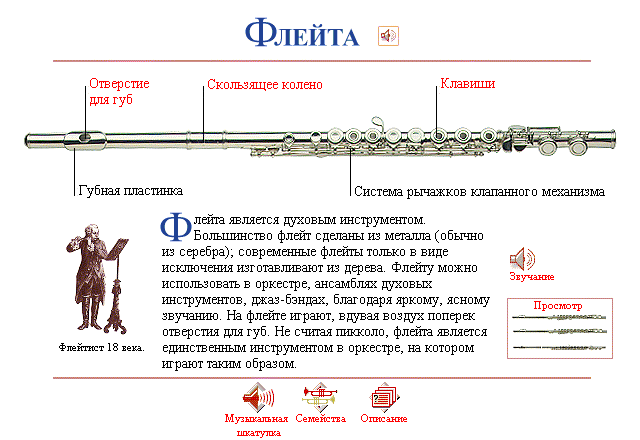 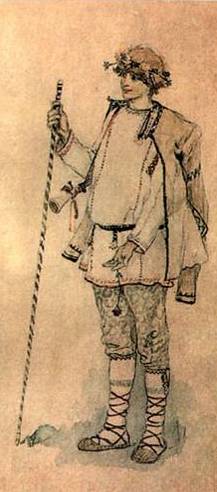 Лель – это олицетворение вечного искусства музыки, песенного творчества народа.
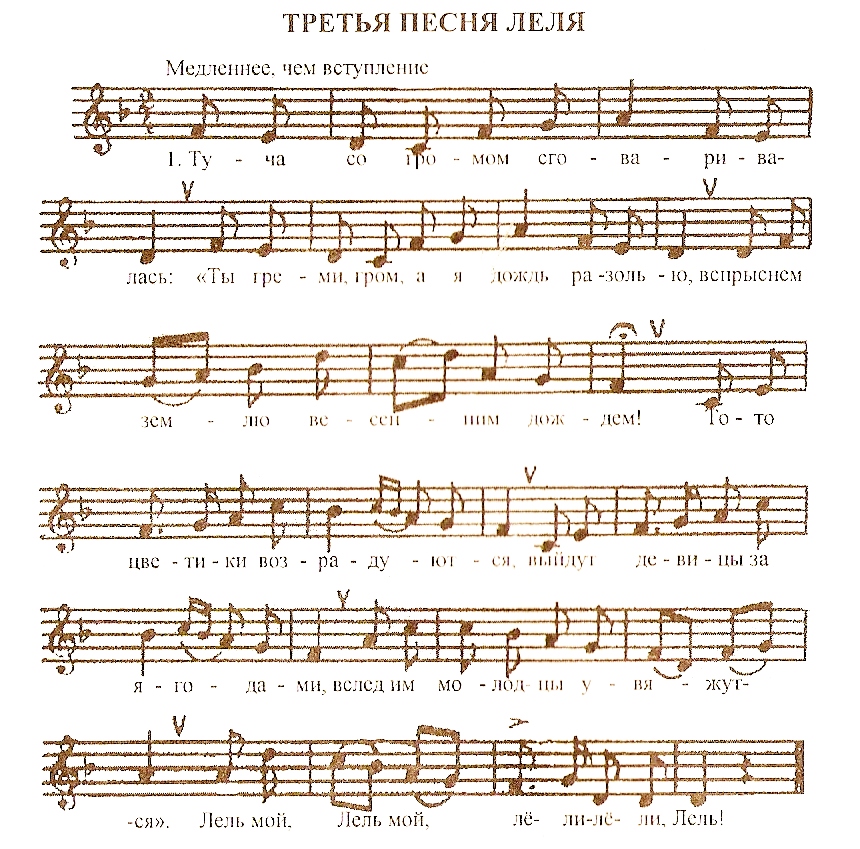 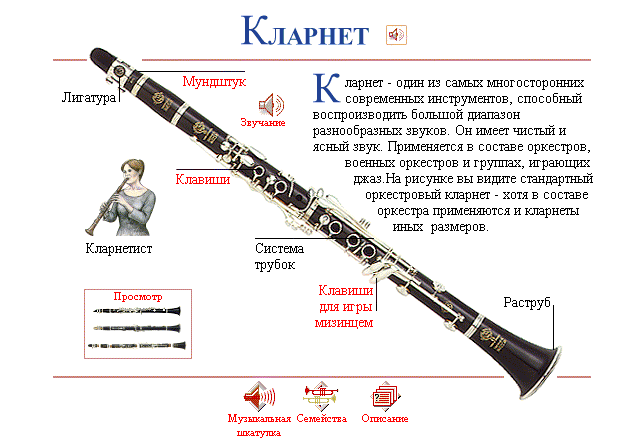 Сцена таяния Снегурочки
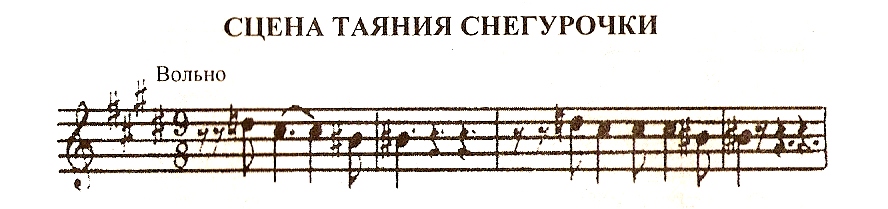 Арфа
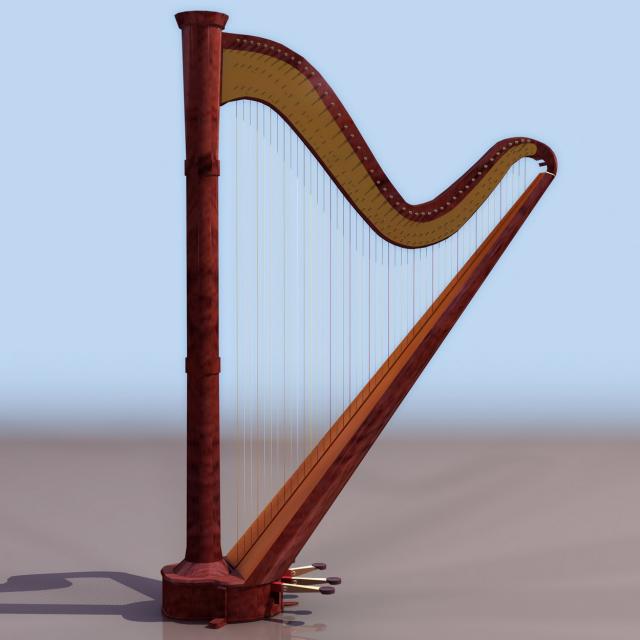 Снегурочка – это утро любви, утро судьбы народной. Недаром опера начинается отдаленным петушиным призывом, воспевающим зарю, и заканчивается могучим и победным восходом солнца. Торжественный гимн Яриле - музыкальный итог оперы, подготовленный всем ее ходом.
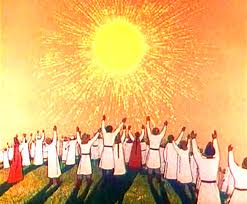 Ярило
Николай Андреевич Римский-Корсаков
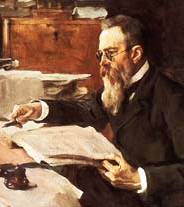 «…я прислушивался к голосам народного творчества и природы, брал напетое и подсказанное им в основу своего творчества».